Cardiac PhysiologistTV Show
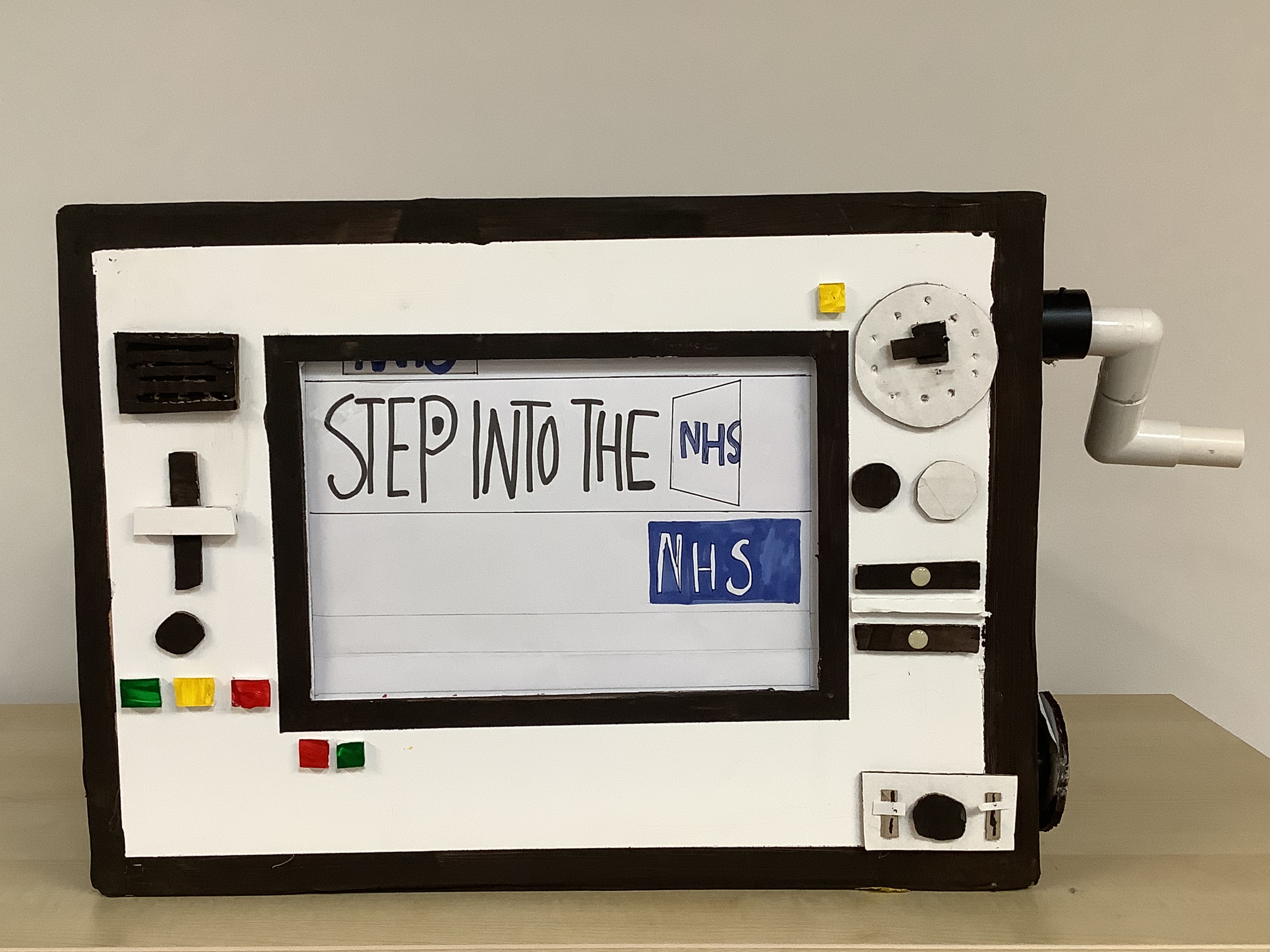 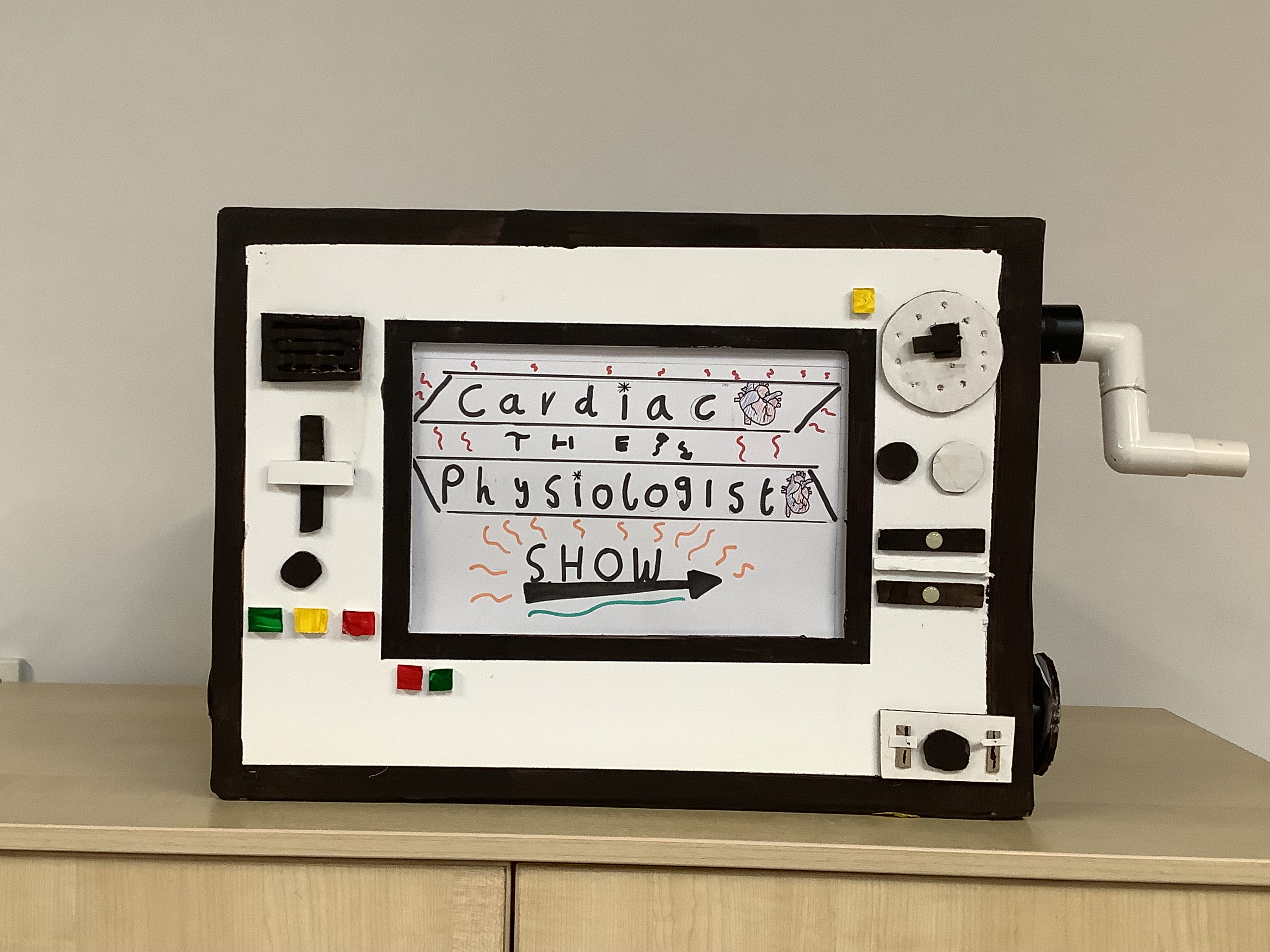 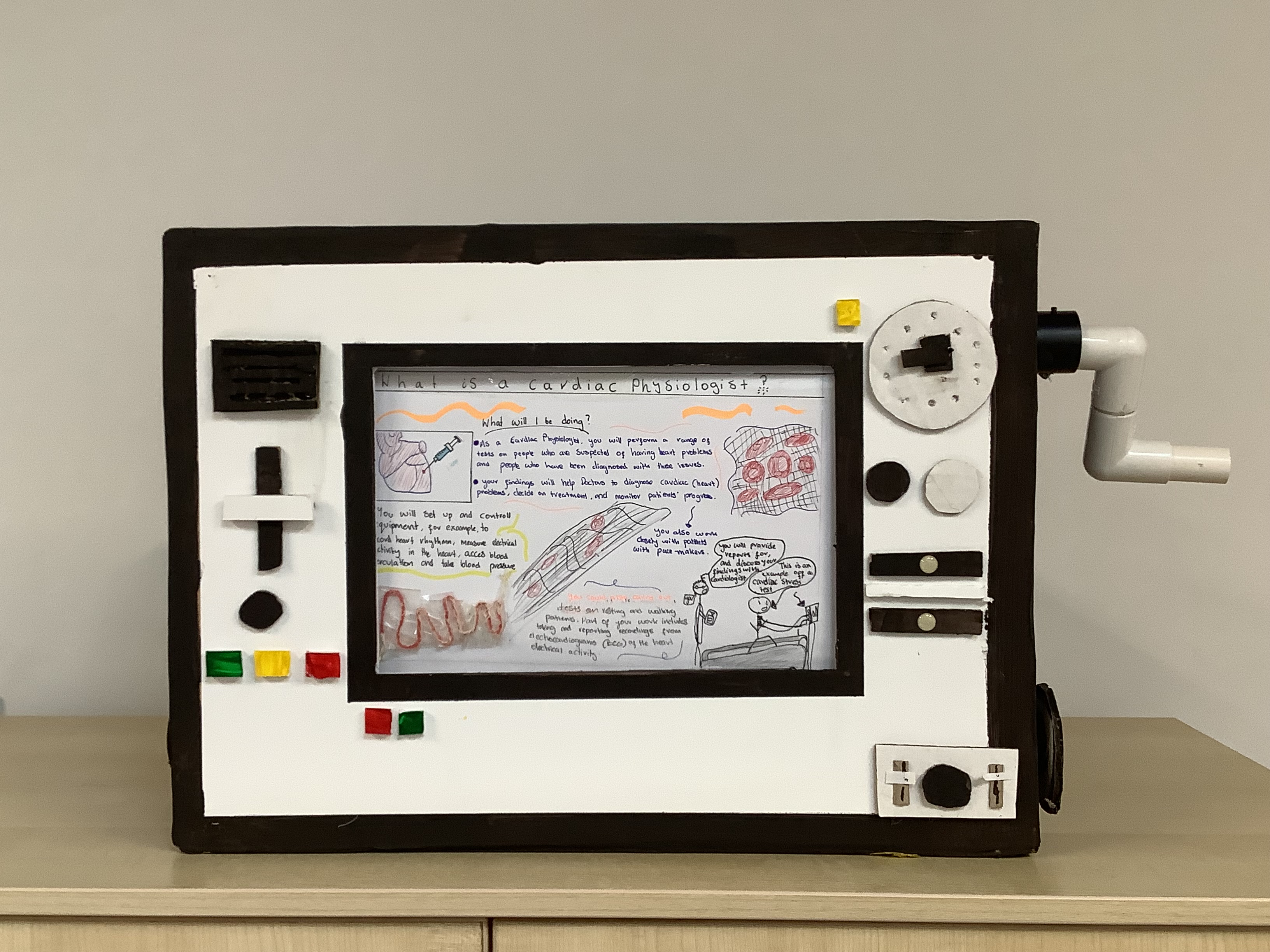 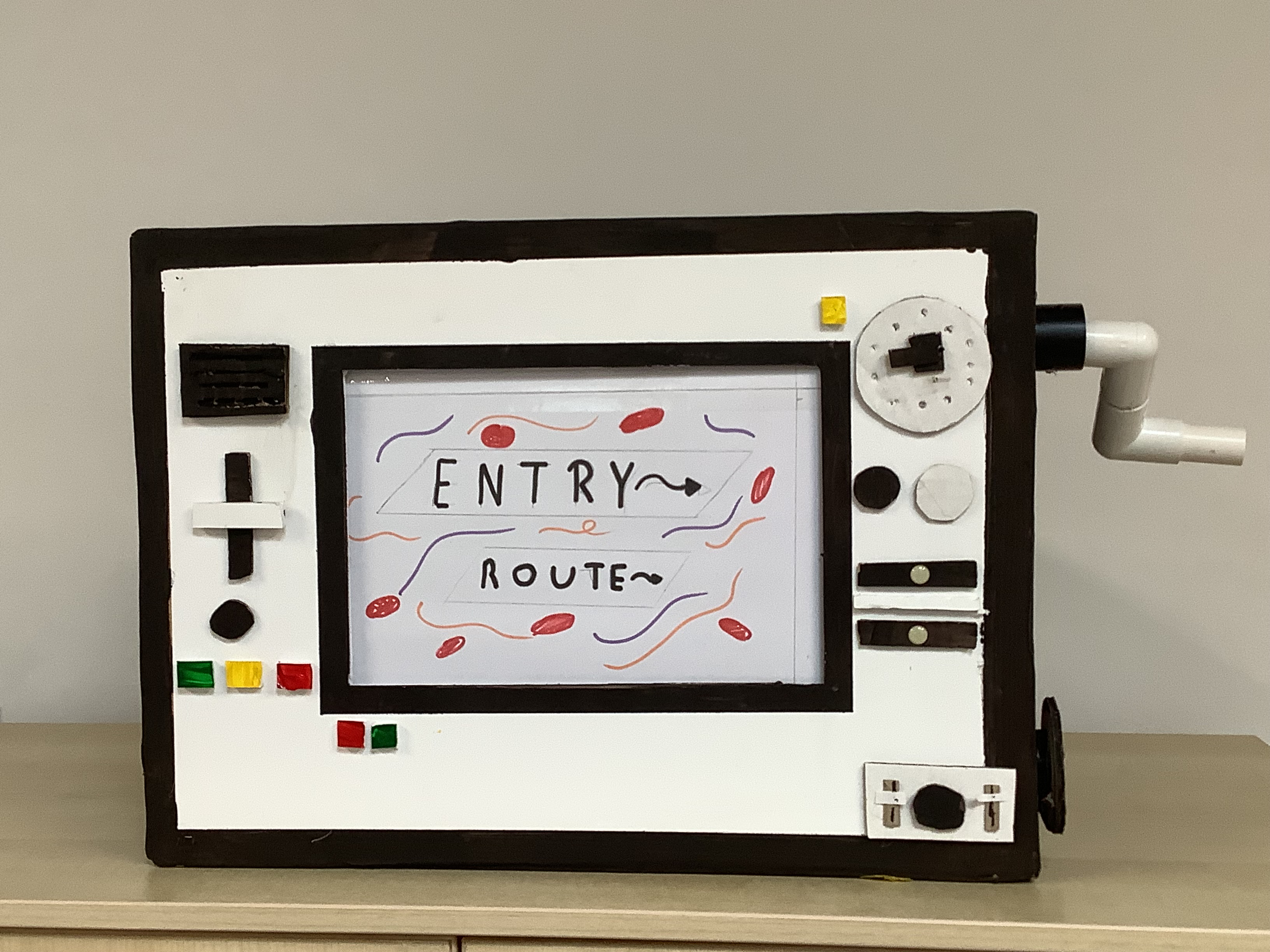 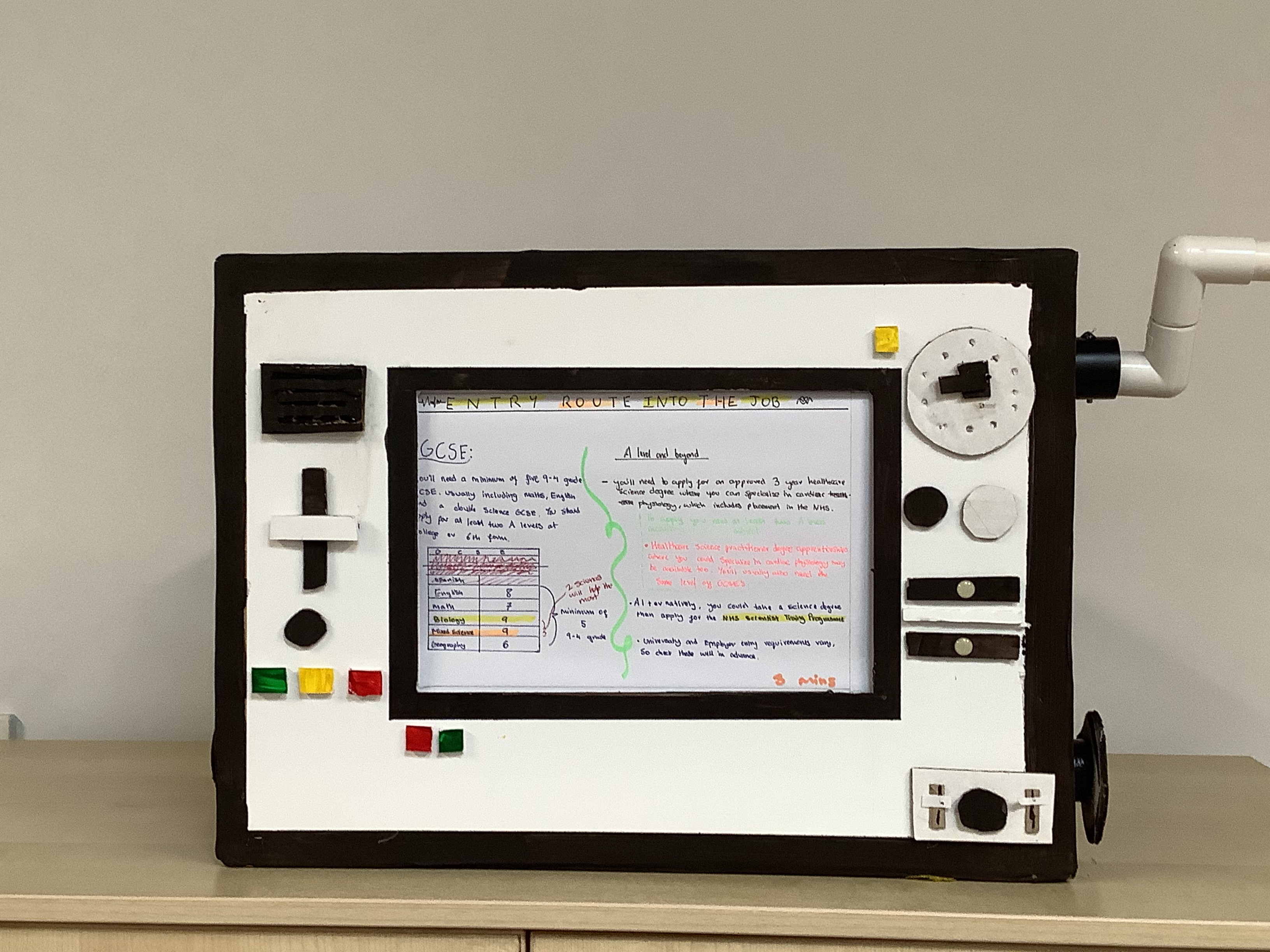 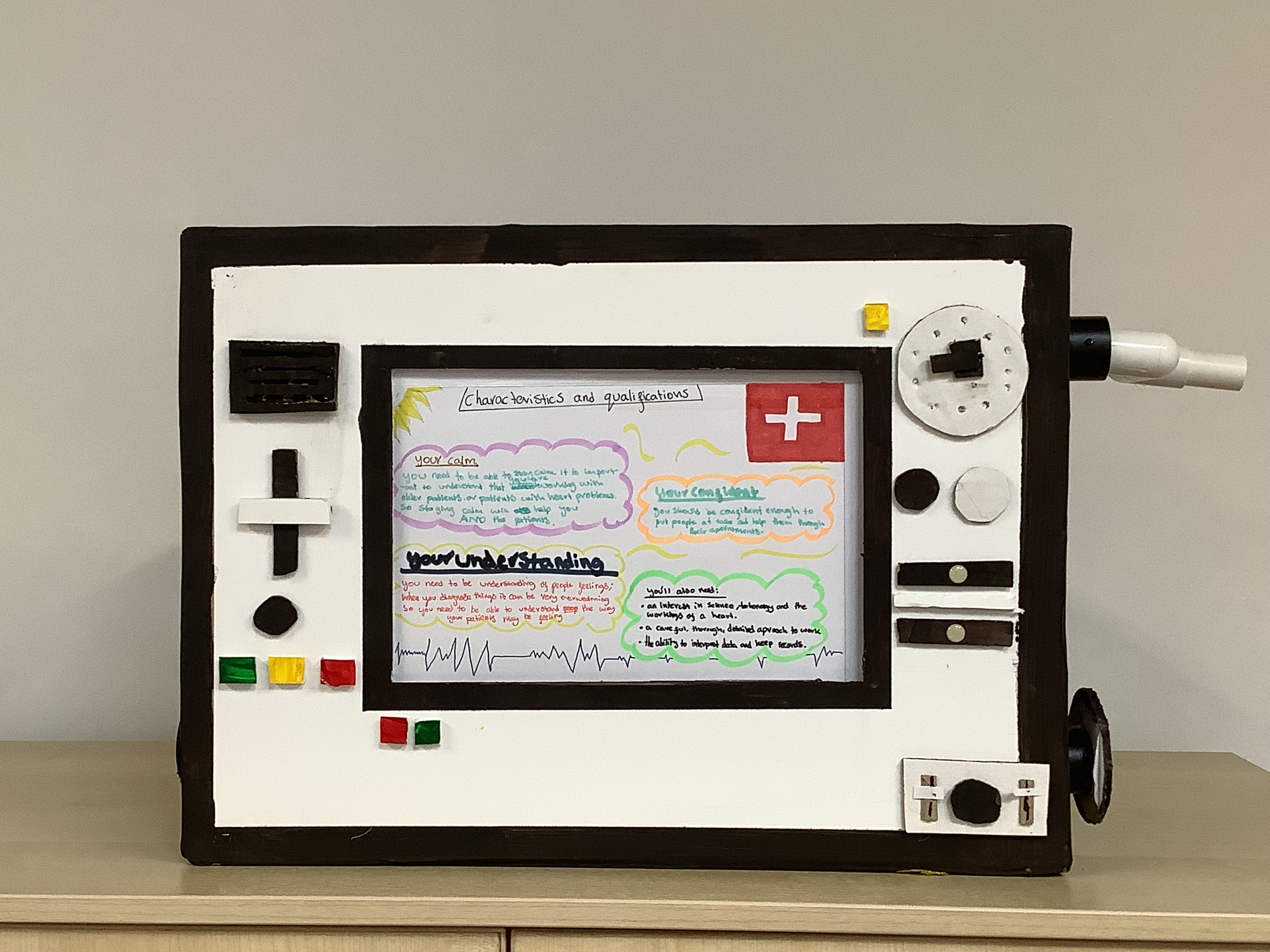 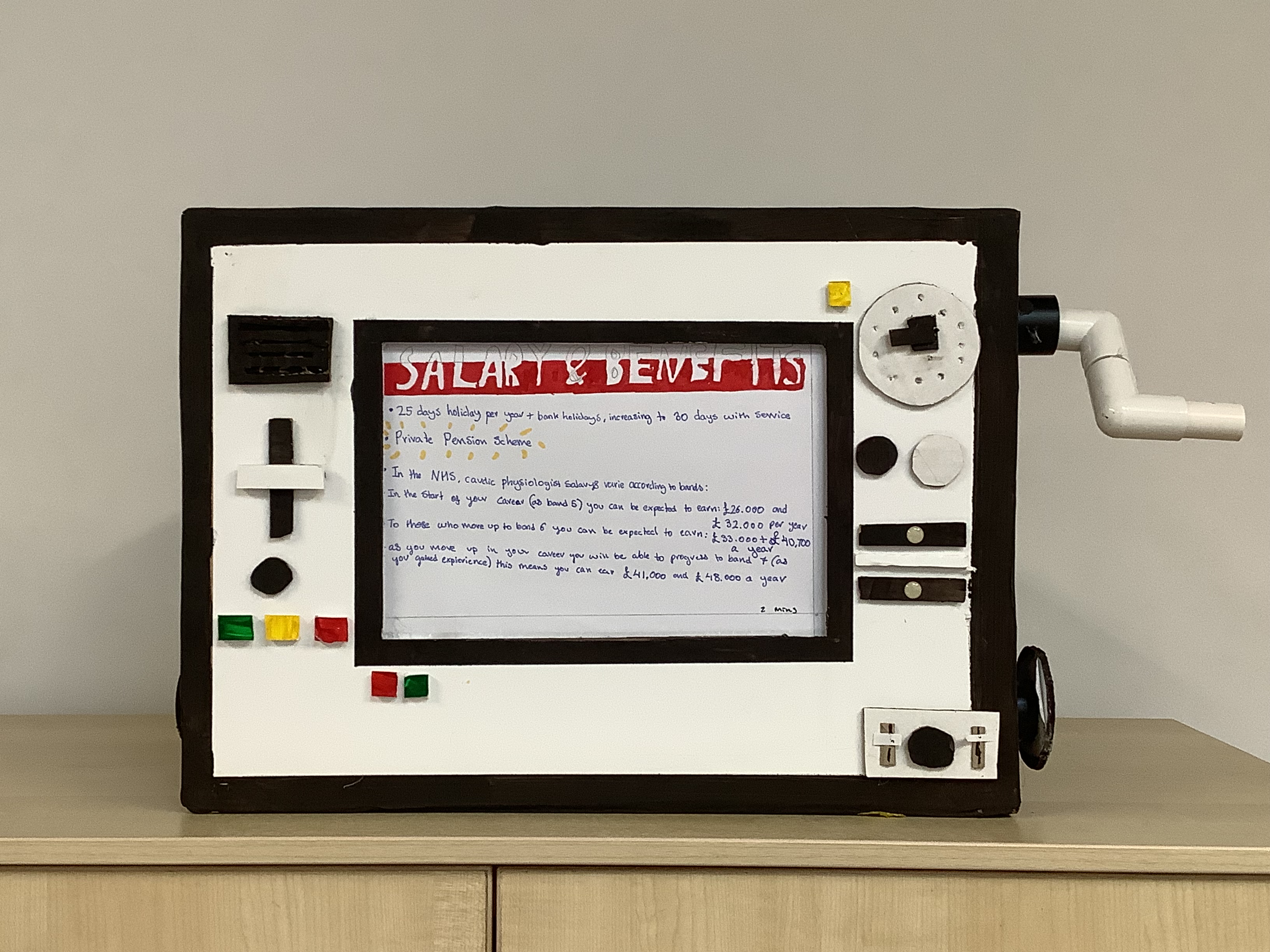 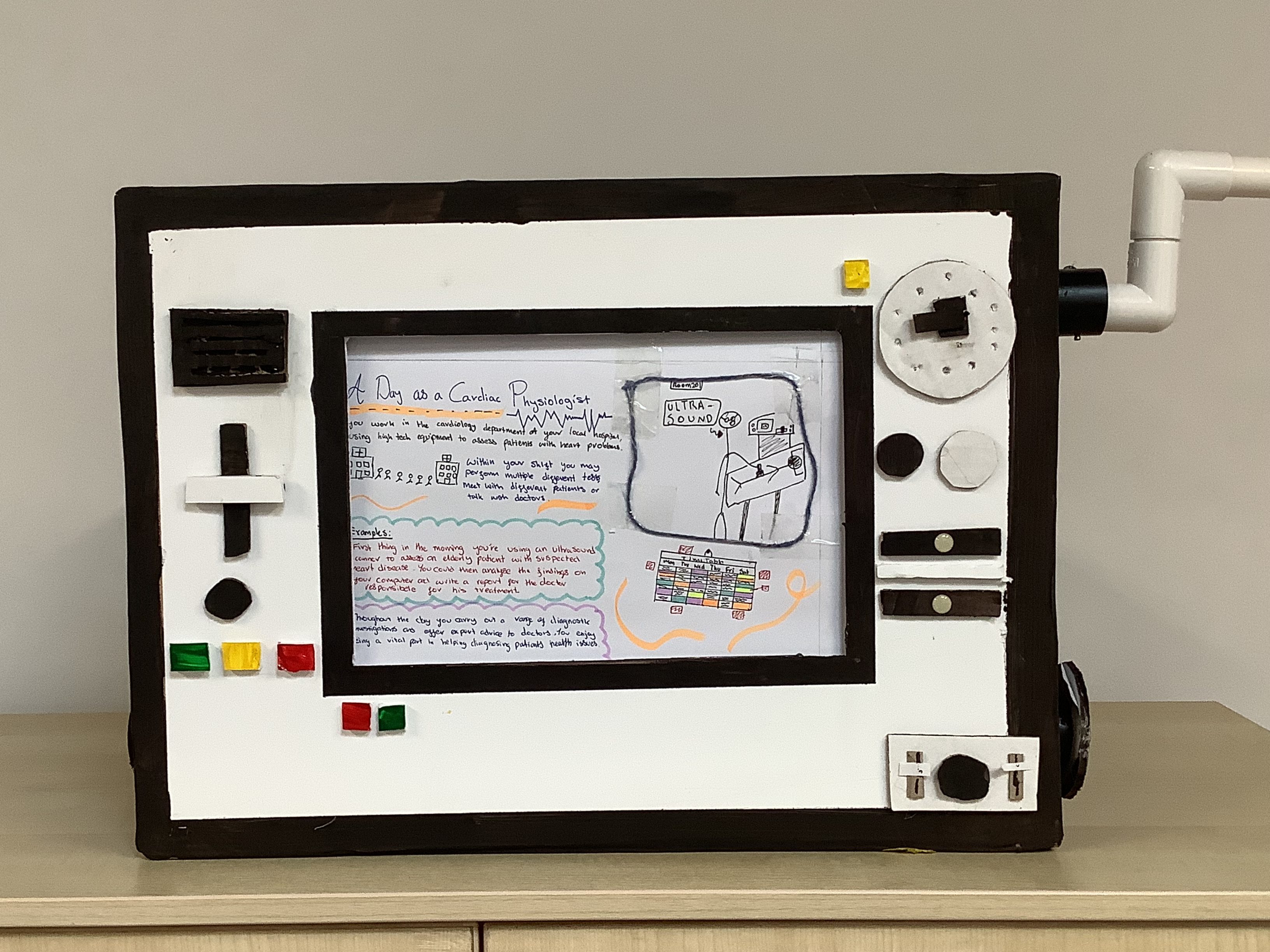 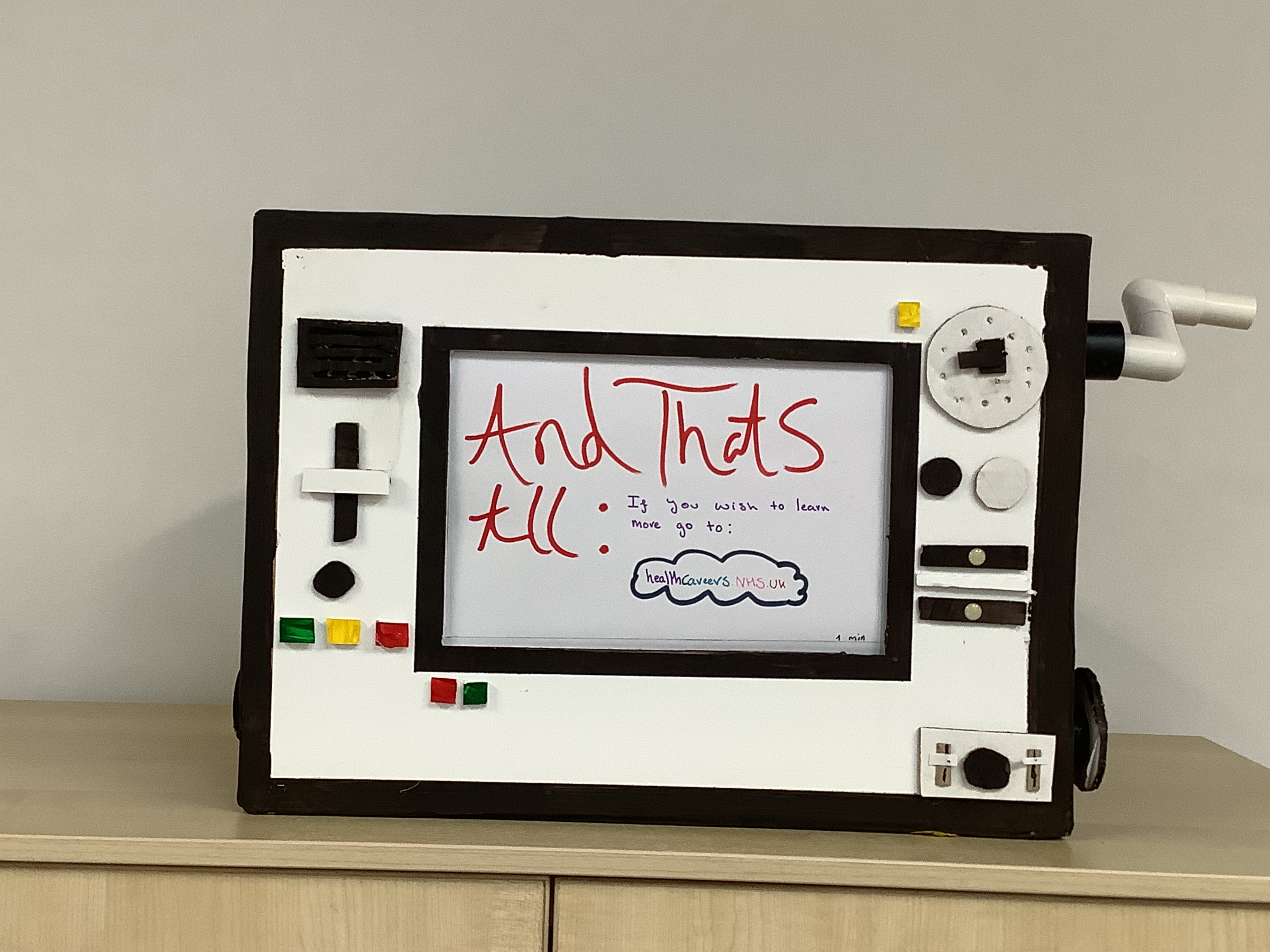